Jeder Größe aus dem Definitionsbereich wird GENAU EINE Größe aus dem Wertebereich zugeordnet!
Funktionen
ZUORDNUNGEN
Werte-bereich
Definitions-bereich
Ein Päckchen Erdbeeren kosten 2,50€.
Päckchen
Preis
Eindeutige Zuordnung
1
2,50€
2
5,00€
3
7,50€
Darstellungsmöglichkeiten
Formel
Wertetabelle
Grafik
Wertemenge
y
x
x
x
Päckchen
Preis
x
1
2,50€
2
5,00€
3
7,50€
Definitionsmenge
Zusammenhang zwischen Wertetabelle und Funktionsgraph
Jedem „x“ wird GENAU ein „y“ zugeordnet
„Erdbeer-Aufgabe“
?
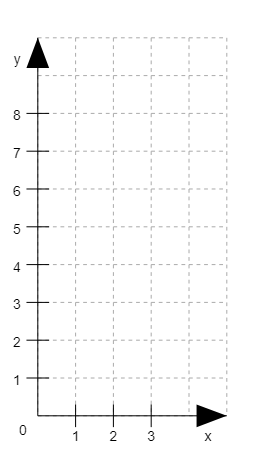 GERADE
x
x
x
Verallgemeinerung
x
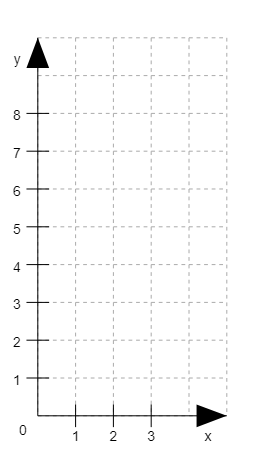 Beispiel
Q (2/4)
P (1/2)
x
Wertetabelle
x
Ursprungs-gerade
Zwei voneinander verschiedene Punkte P und Q genügen, um die Lage einer Geraden genau zu bestimmen.
x
x